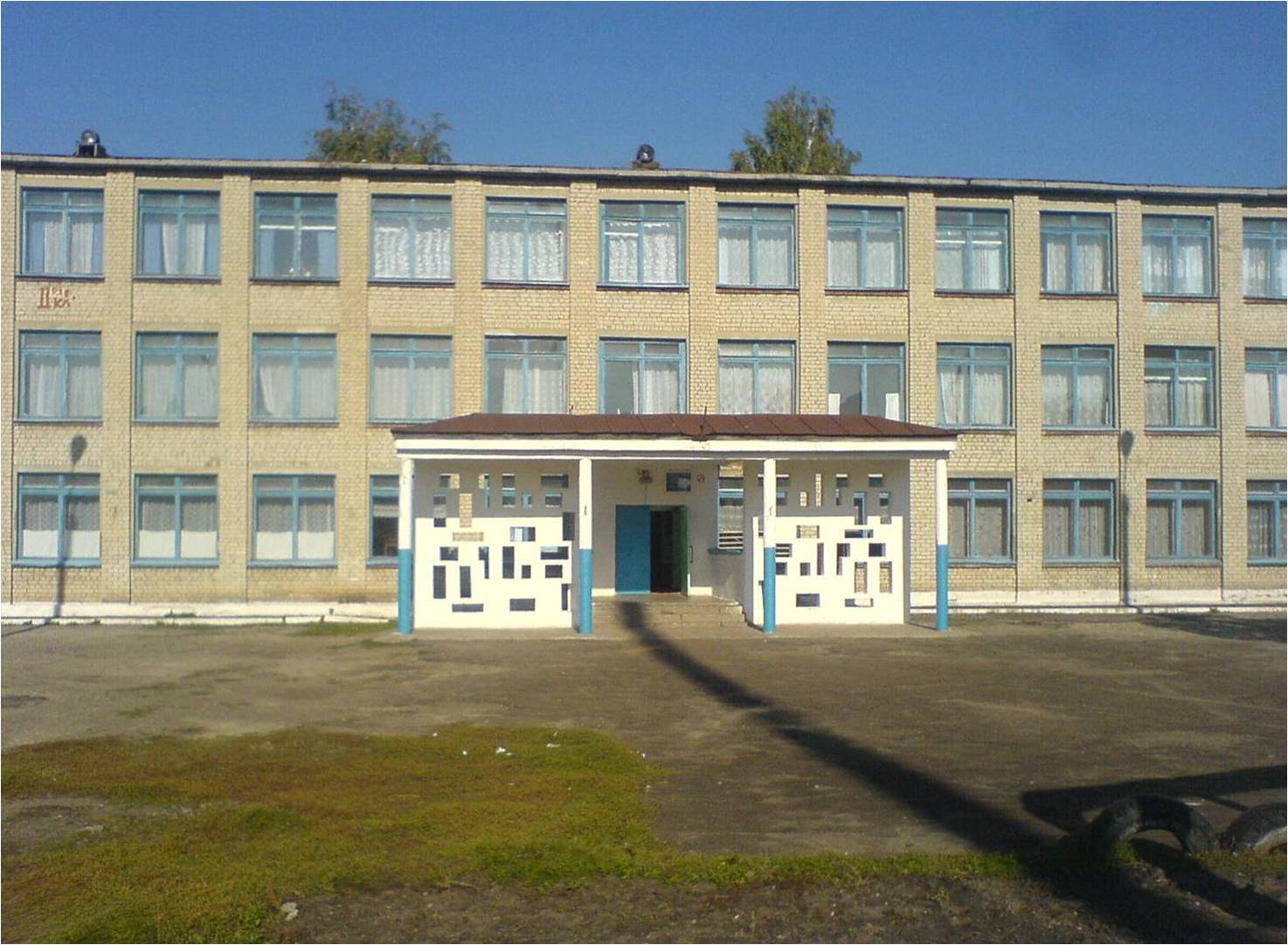 Наш девиз:«Правда,                       но без громких фраз.красота,                      но без прикрас.и добро                      не на показ -вот что дорого для нас».
дарить добро людям;
 принимать каждого таким, каков он есть;
 сначала  думать, потом  действовать;
 обещал – выполняй, провел – оцени;
 не опускай руки перед трудностями.
Учащиеся школы воспитывают волю,Стремление учитьсяТолько на «отлично».Здоровыми умными останемся,С привычками хорошими Никогда не расстанемся! Чтобы улучшить жизнь,Продлить свой век.Гордо заявить готовы:«Я - ЧЕЛОВЕК!»
Историко-краеведческая работа
Детское объединение «Верность»
В течение ряда лет  в школе проводится
 поисково-краеведческая  работа.
Учащиеся приняли участие в торжественной акции, посвящённой открытию мемориальной доски ветерану - педагогу, отличнику просвещения, ветерану Великой Отечественной войны Мельникову Алексею Георгиевичу.
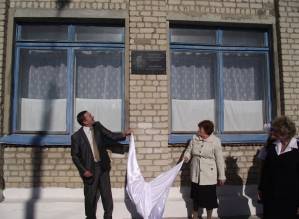 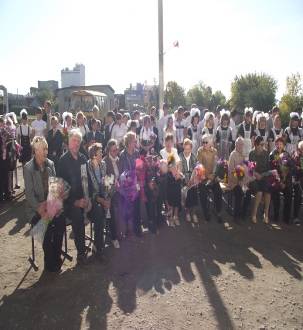 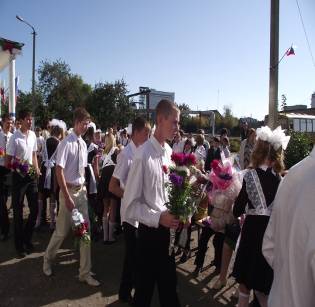 Волонтерское движение.
Поздравление ветерана: Чиликина Михаила Григорьевича
УЧАЩИЕСЯ ШКОЛЫ УХОЖИВАЮТ ЗА ПАМЯТНИКАМИ ВЕЛИКОЙ ОТЕЧЕСТВЕННОЙ  ВОЙНЫ
Защитниками Родины стать нужно отчизне нашей стать щитом. готовимся мы к армии все дружно и этот путь достойно мы пройдем.